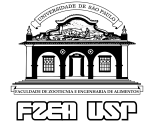 SOCIOLOGIA– ZEB1092NENGENHARIA DE ALIMENTOS Professor Dr. Marcelo Ribeiro
Globalização
A atual economia globalizada tem precedentes históricos. O capital é de natureza internacional



Empresas transnacionais parecem ser relativamente raras
A mobilidade do capital não está produzindo uma transferência maciça de investimentos e de empregos dos países avançados para os países em desenvolvimento


A economia mundial ainda não é genuinamente “global”. Existe alta concentração dos fluxos de comércio, de investimento e financeiros na Europa, Japão e América do Norte
As grandes potências econômicas coordenam a política e exercem pressões de governabilidade sobre os mercados financeiros


Desenvolver uma consciência crítica sobre a globalização econômica abre espaço para amenizar os efeitos de suas consequências, nos domínios cultural e político e, permite enfatizar as possibilidade de governabilidade nacional e internacional
Os estados em busca de riqueza nacional, numa economia capitalista mundial enfrentam um problema de “adição”:

As oportunidades de avanço econômico, tal como se apresentam serialmente para um país de cada vez, não constituem oportunidades equivalentes de avanço econômico para todos os países

Na economia capitalista mundial se podem identificar recompensas desiguais para esforços humanos iguais e oportunidades desiguais de uso de recursos escassos.